Time travelling in Scotland’s song
Dr Sally LK Garden
Mons Graupius (Scotland)
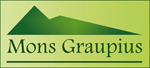 Scotland’s song literature
Musical time machine!
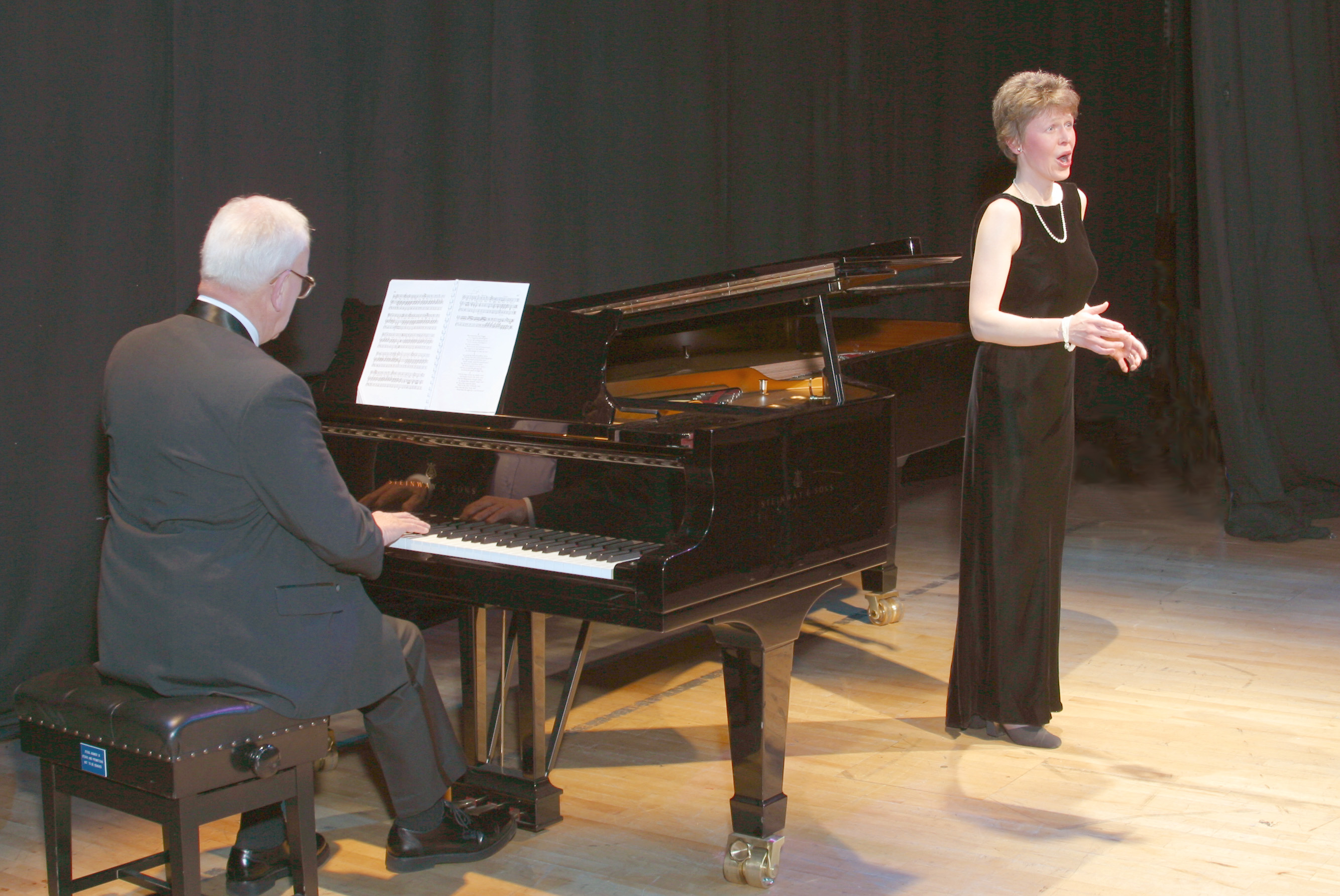 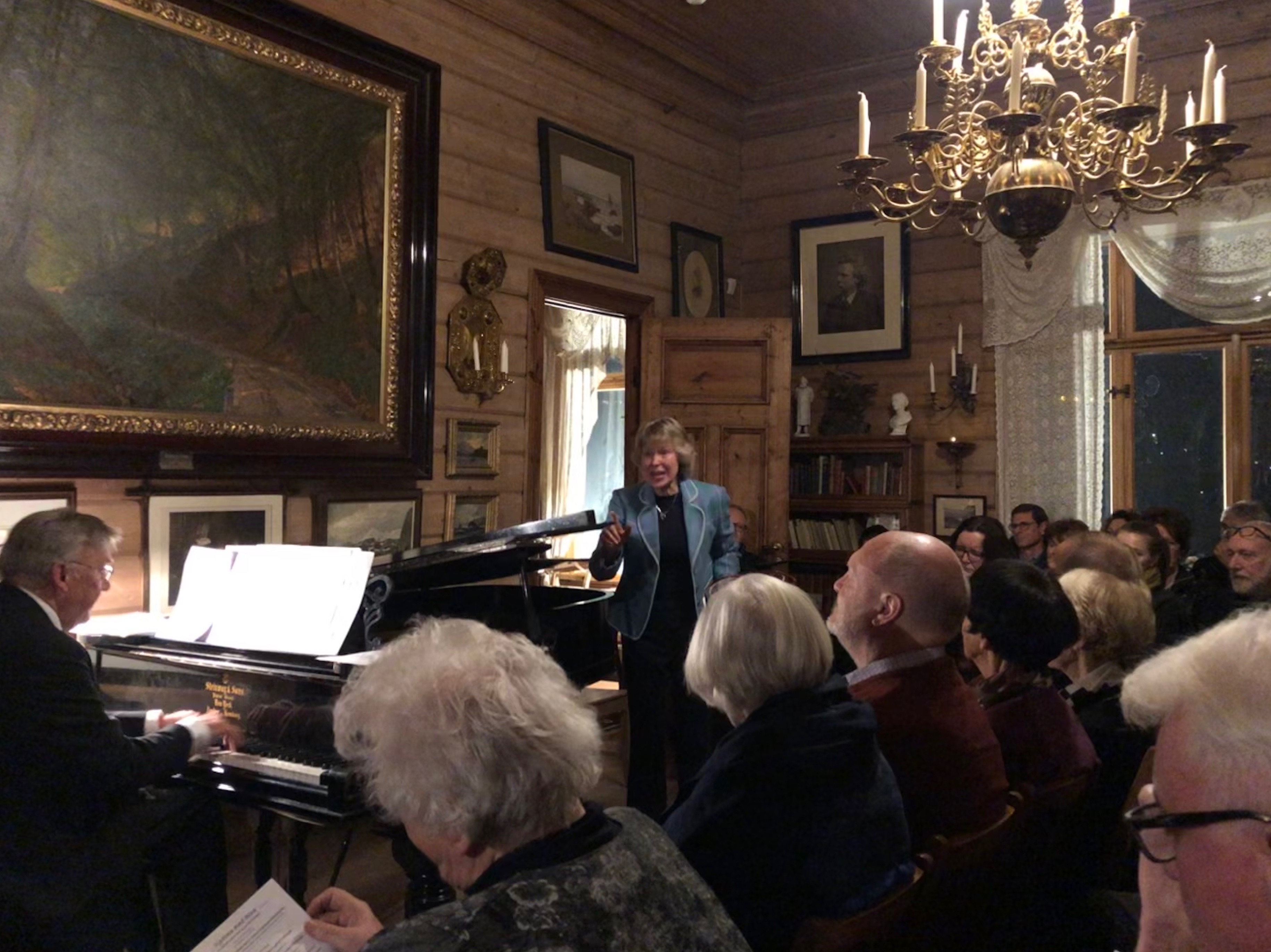 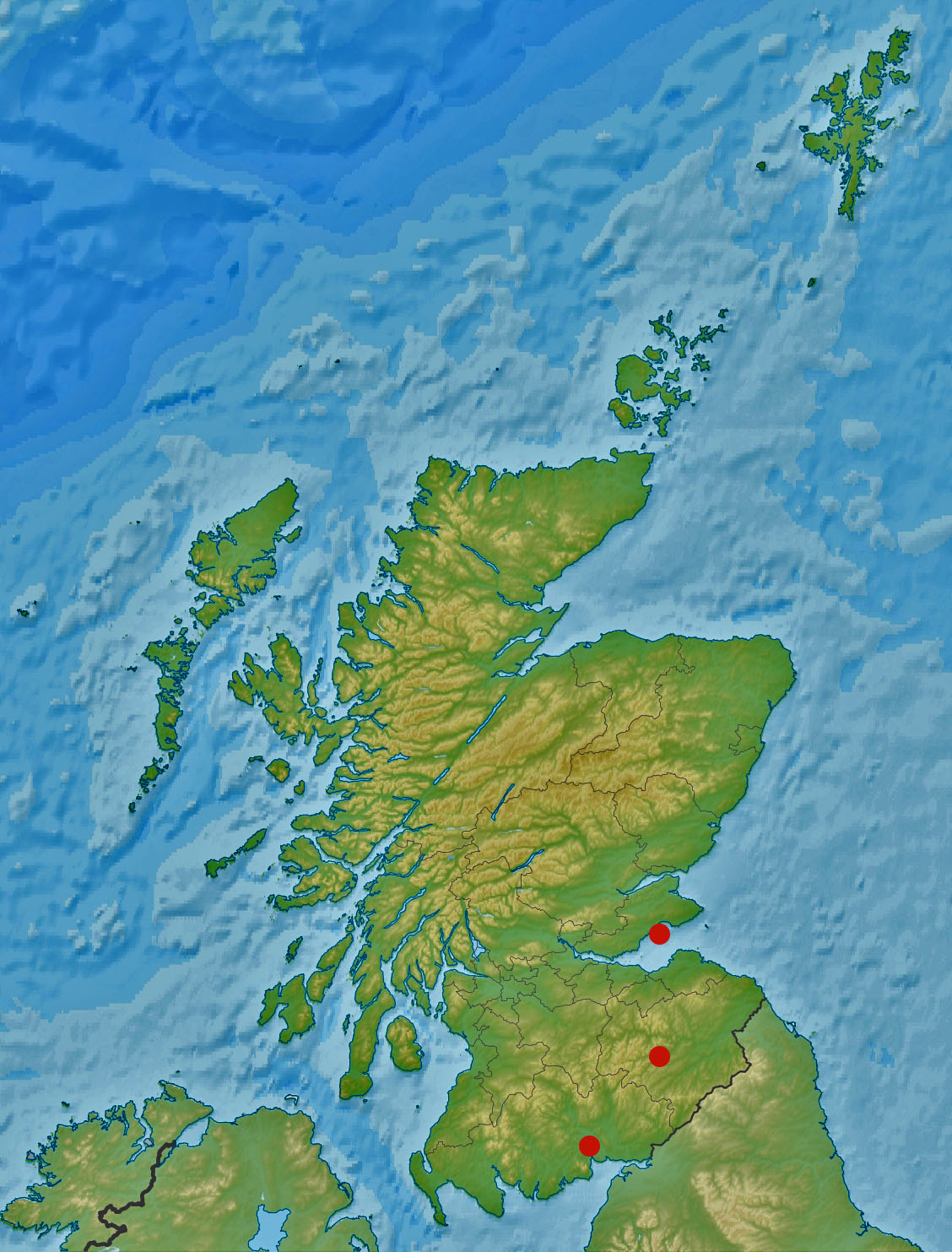 Musical time machine!
3 Scots songs

Late C18
Early C19
Mid C20
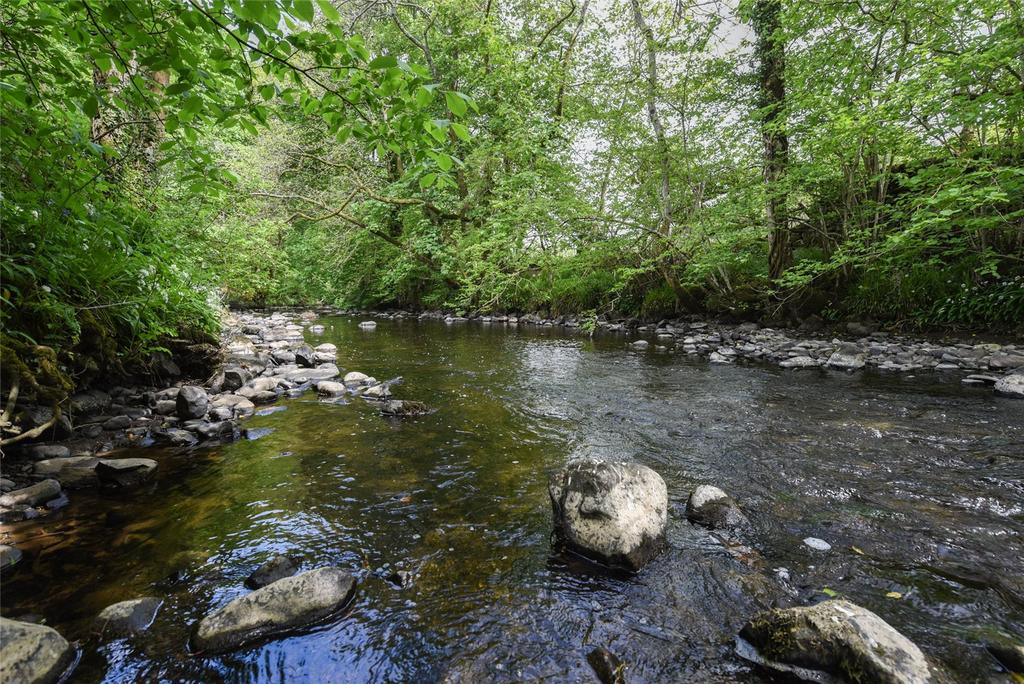 Ca’ the yowes to the knowes
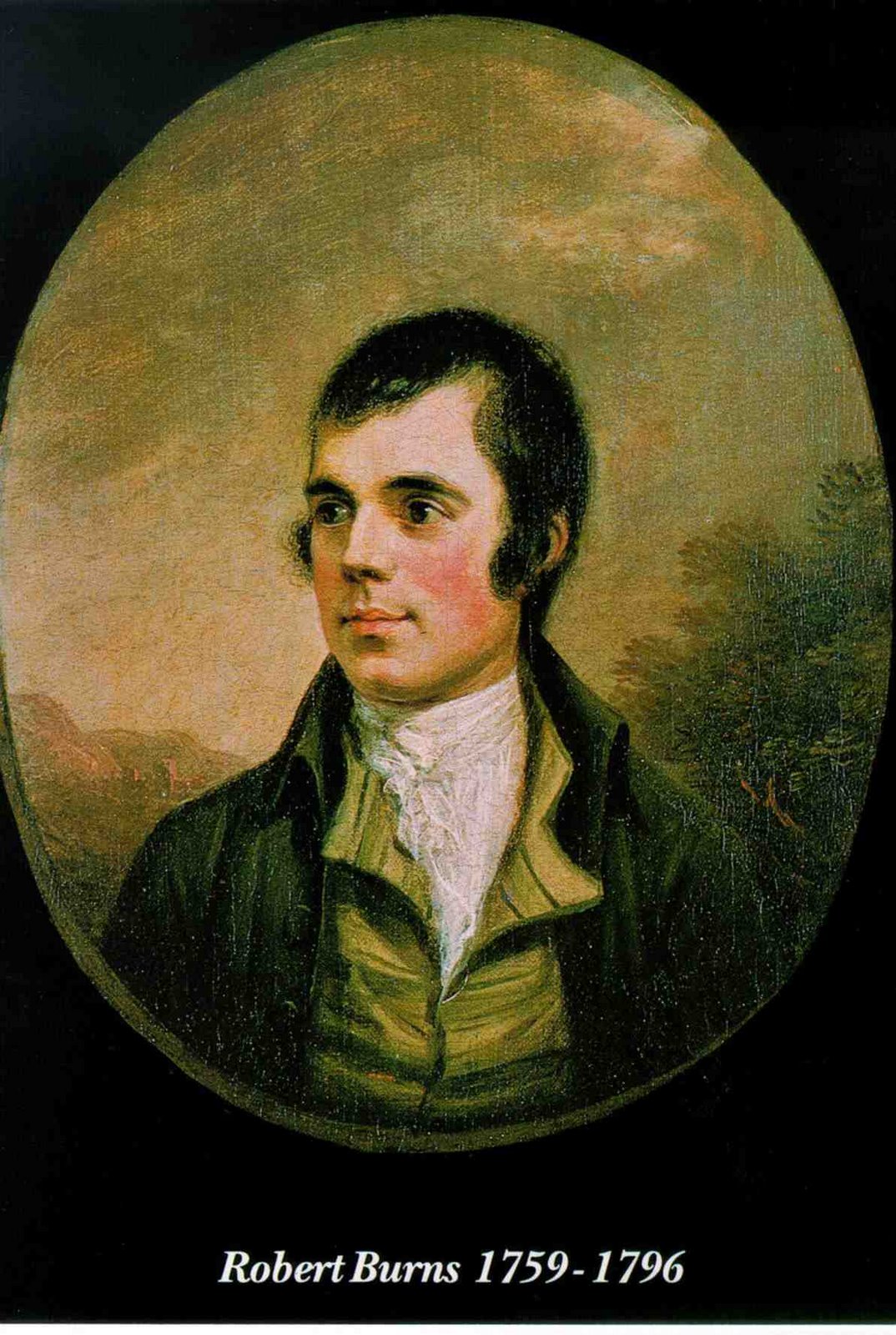 Ca’ the yowes to the knowes,
Ca’ them whare the heather growes
Ca’ them whare the burnie rowes,
My bonnie dearie.

Hark! The mavis’ evening sang,
Sounding Cluden’s woods amang!
Then a-fauldin let us gang,
My bonnie dearie.
Robert Burns
Cluden Water, Kirkcudbrightshire
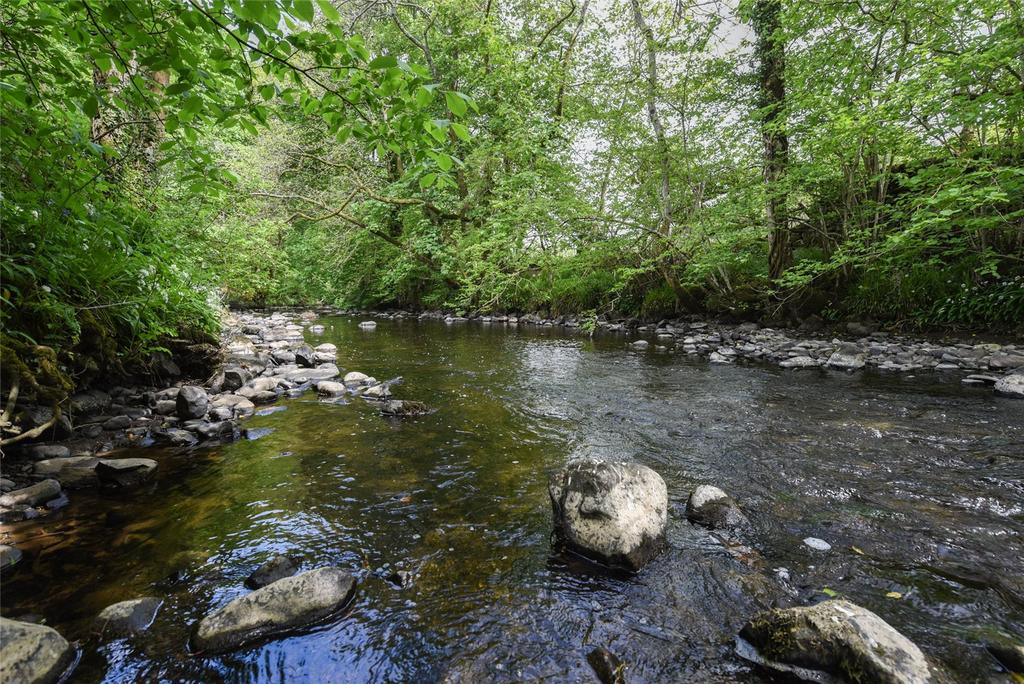 Ca’ the yowes to the knowes
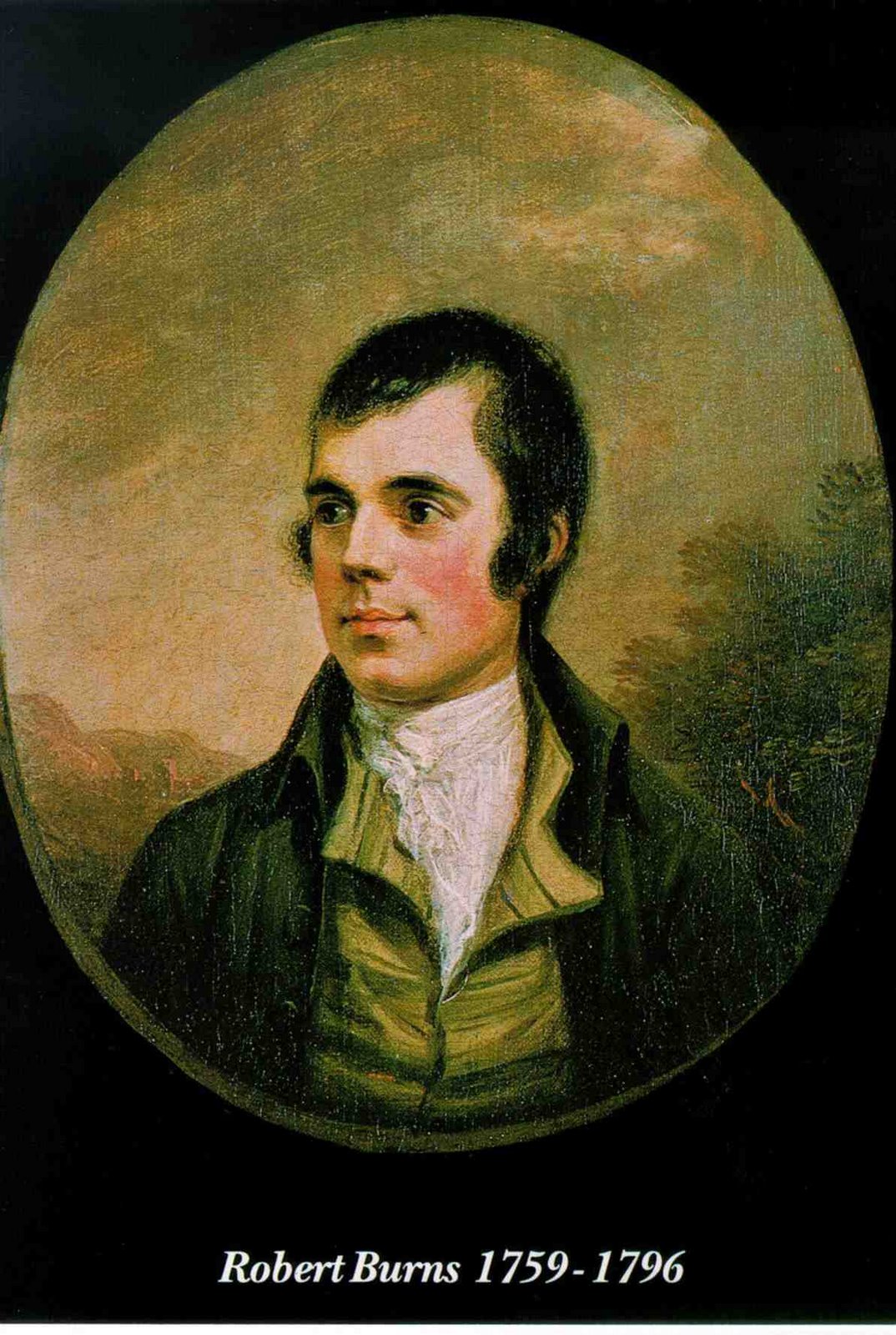 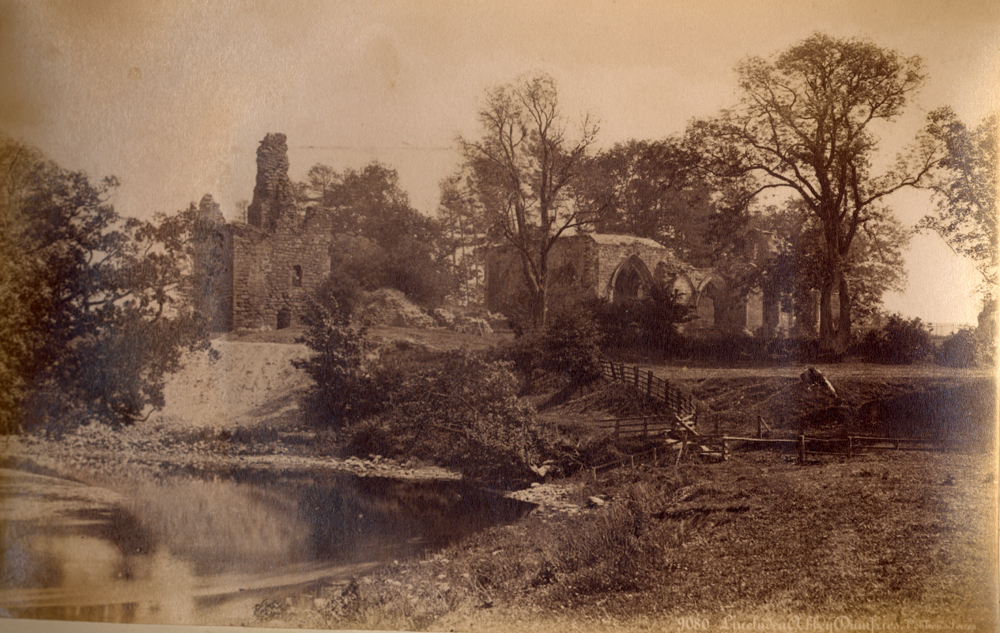 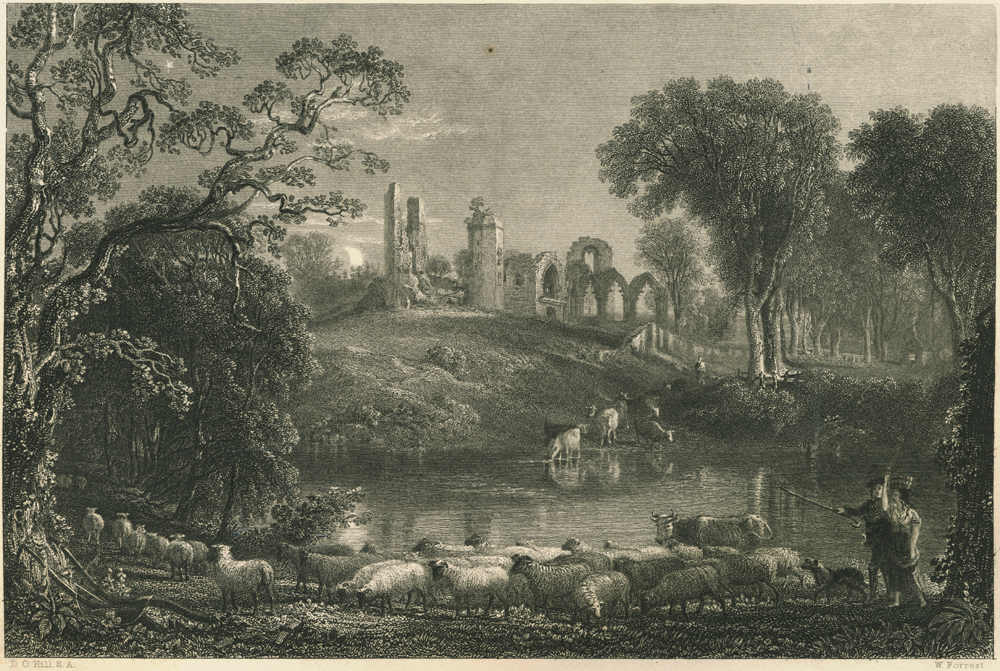 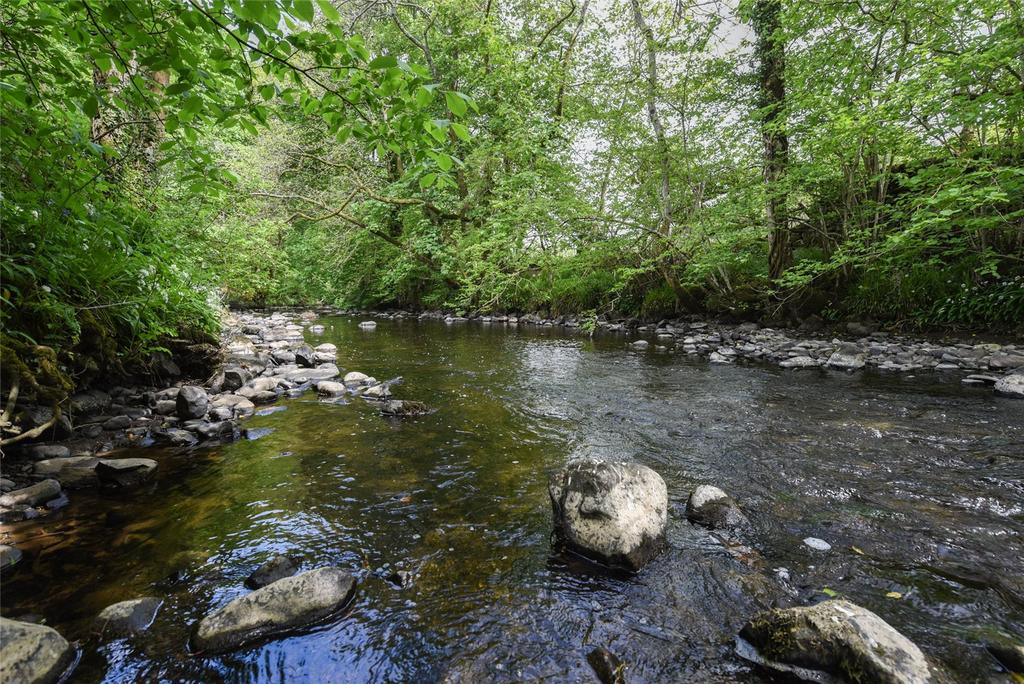 Ca’ the yowes to the knowes
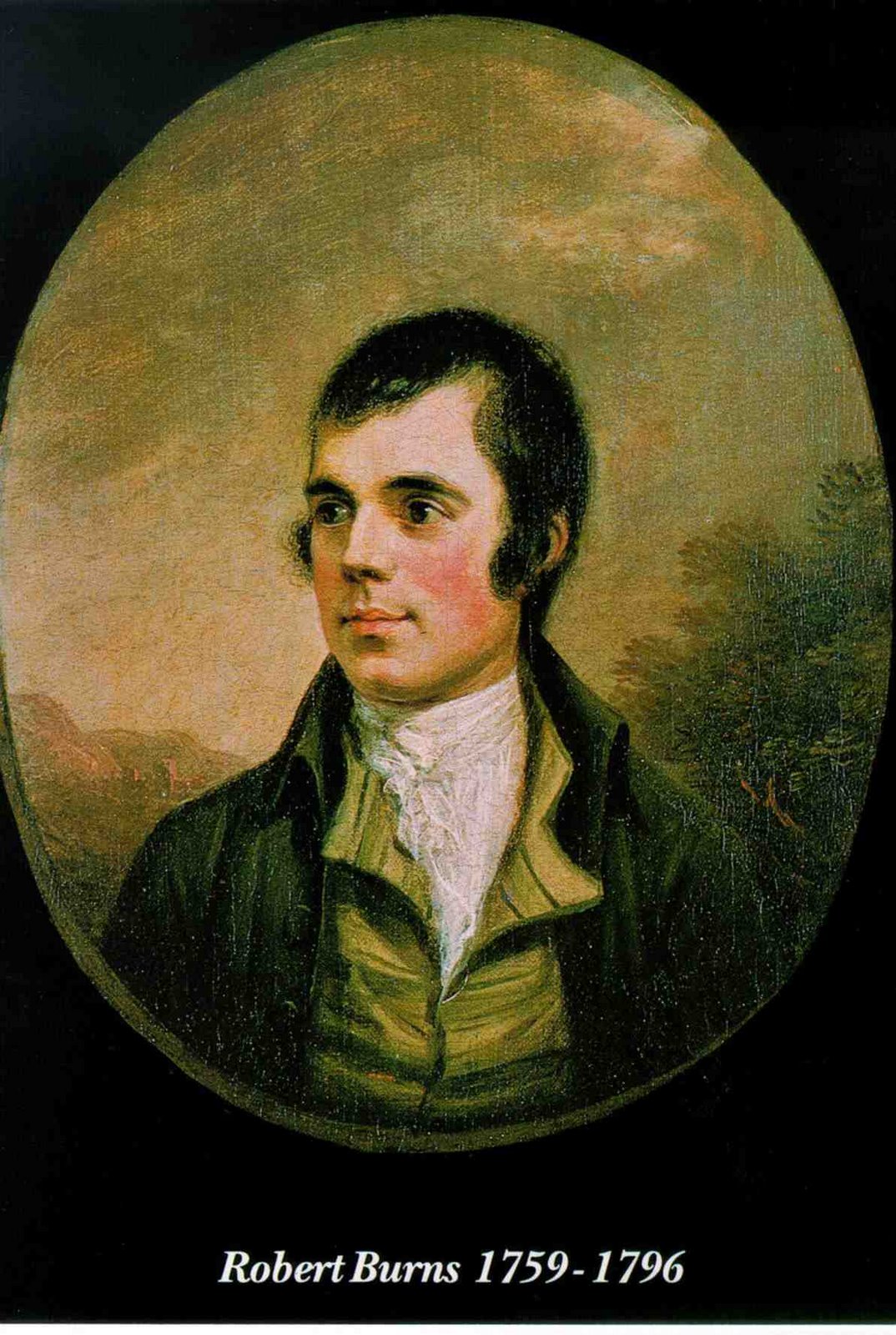 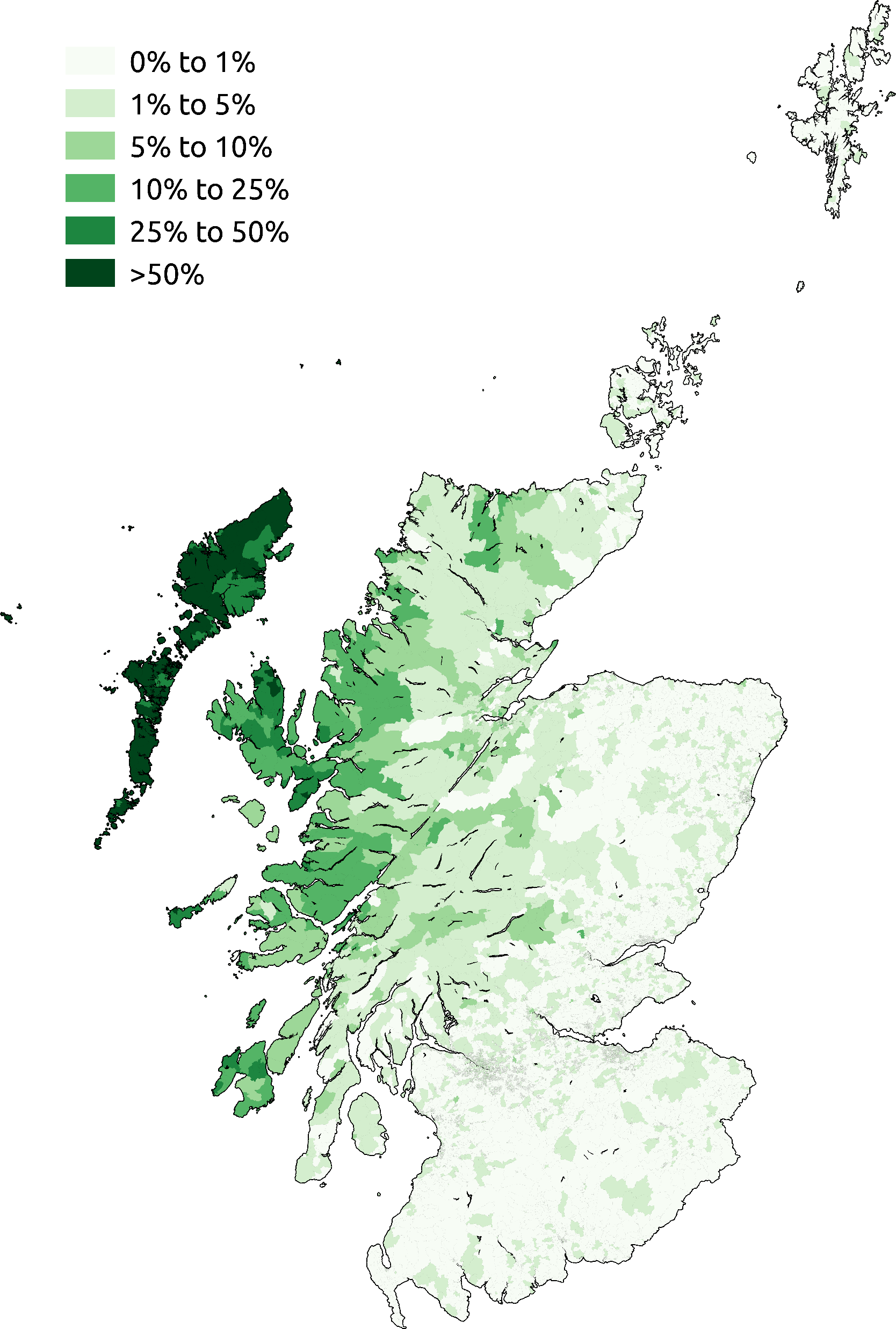 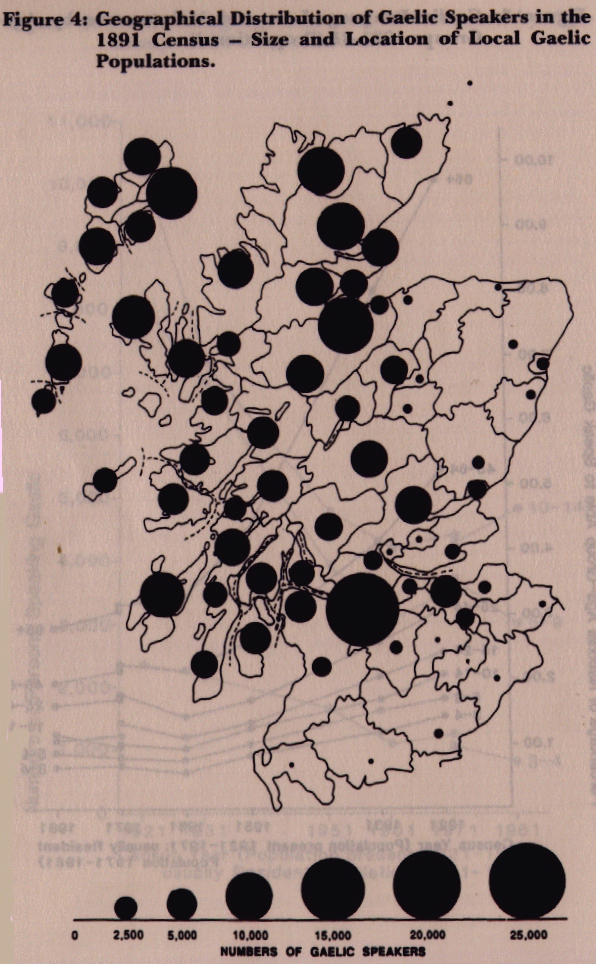 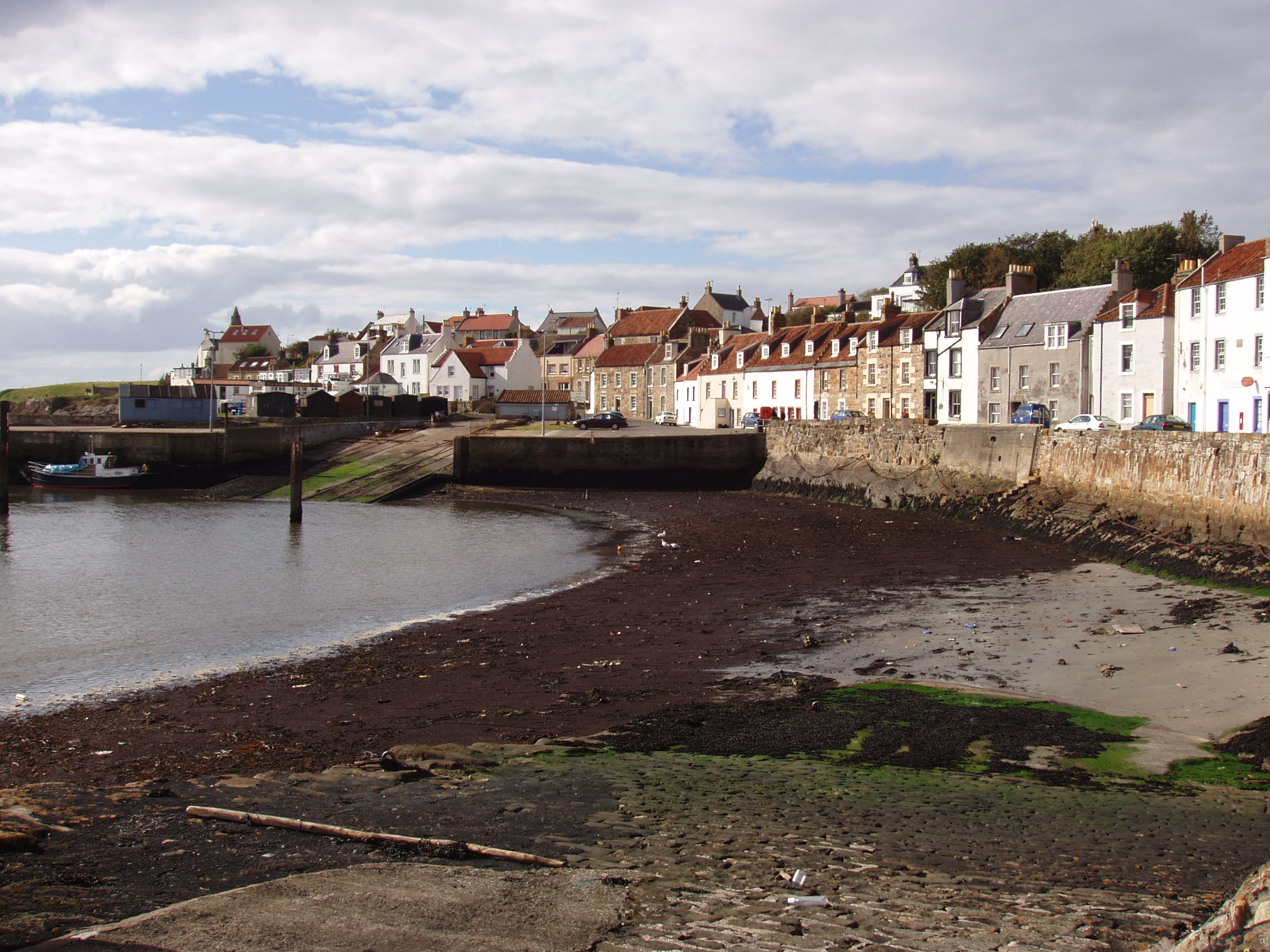 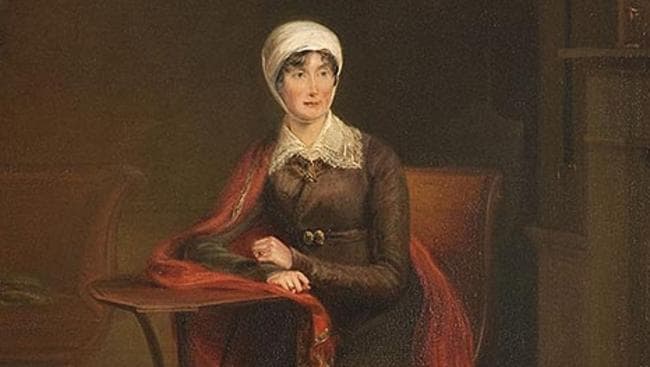 The boatie rows
Joanna Baillie
Largo, Fife
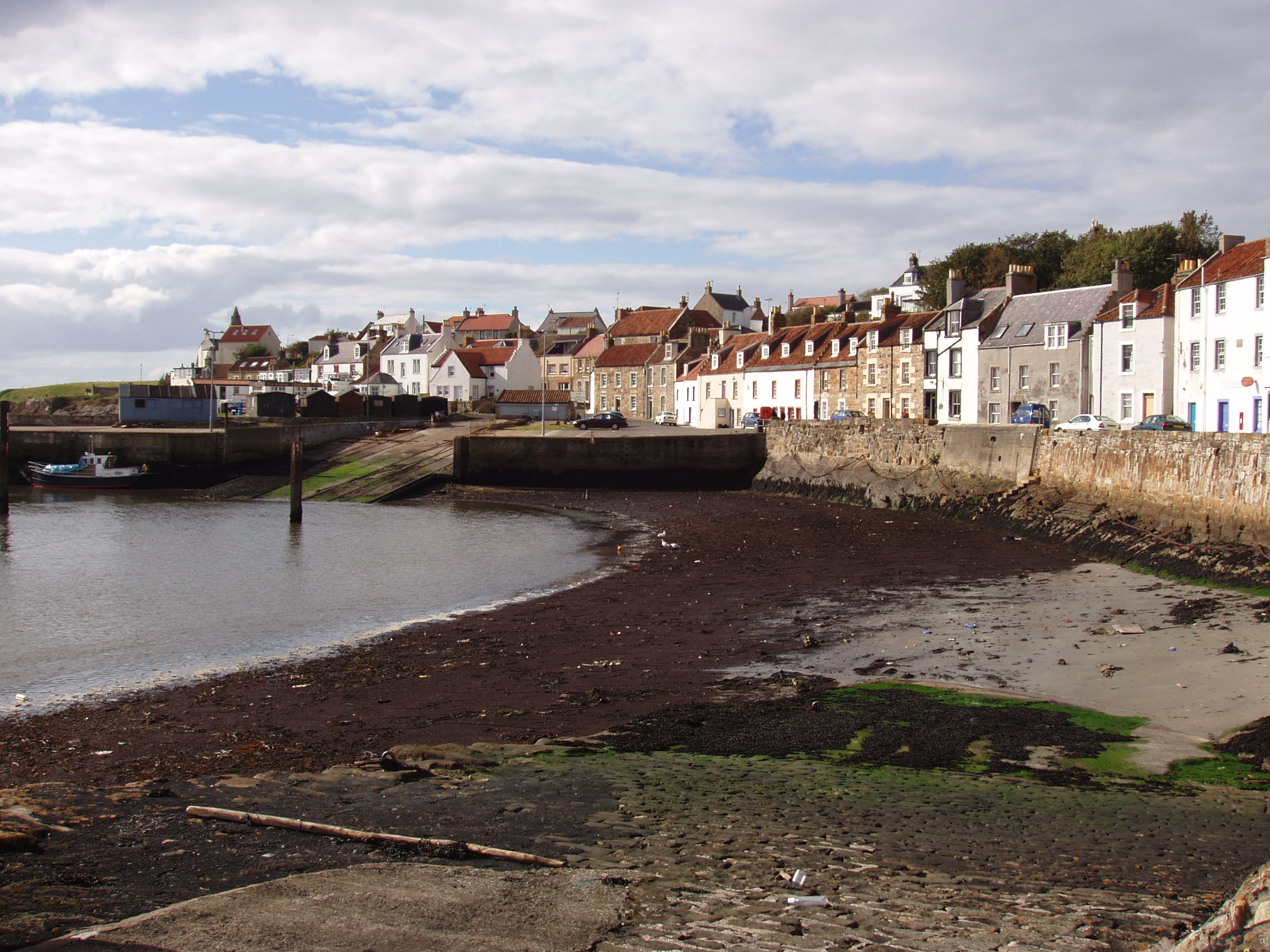 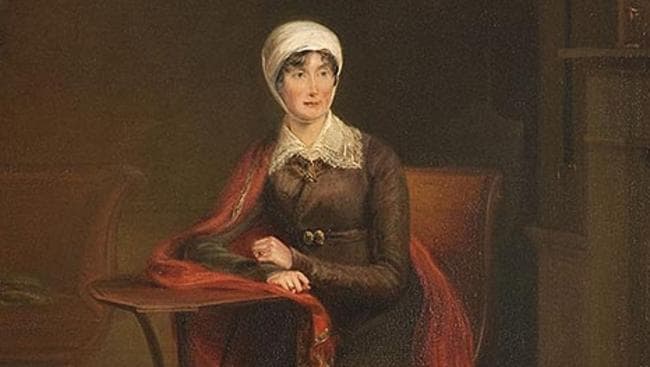 The boatie rows
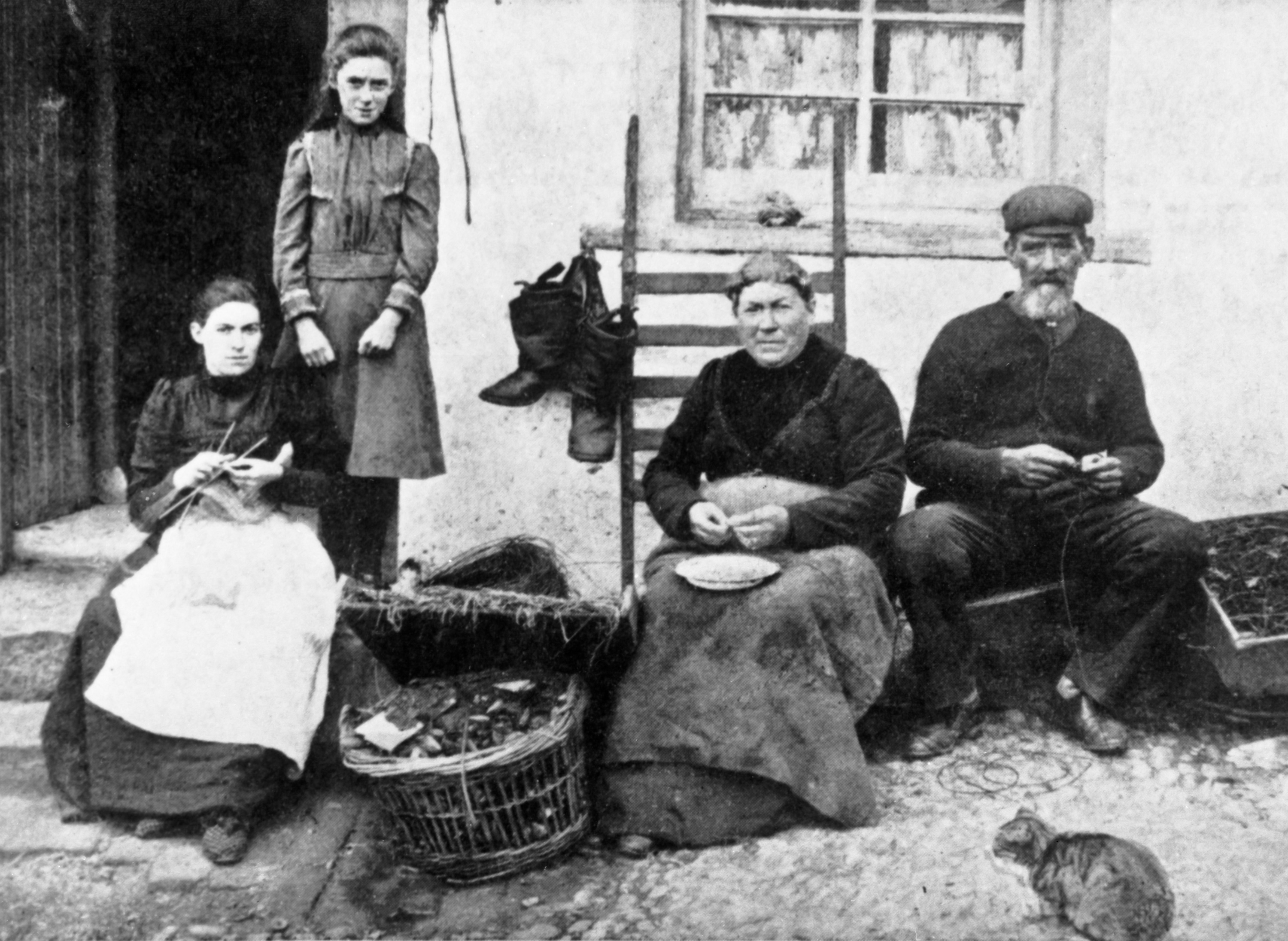 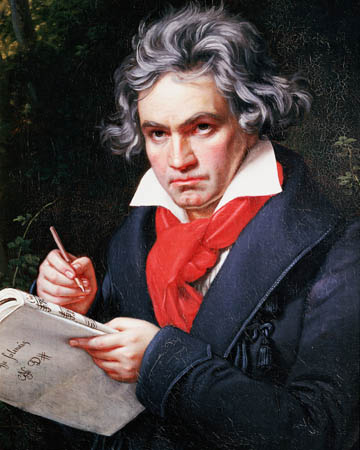 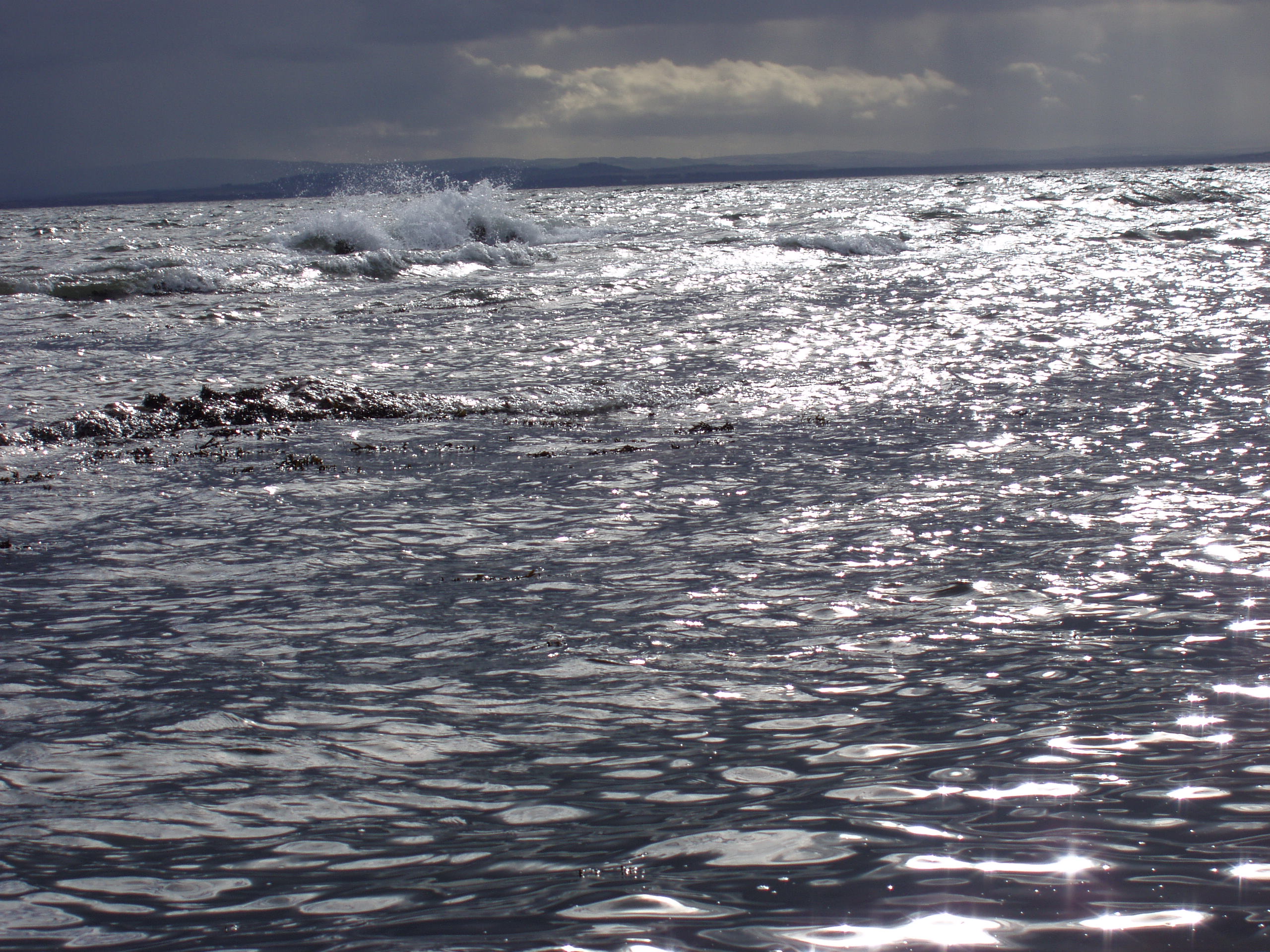 Ettrick
The boatie rows
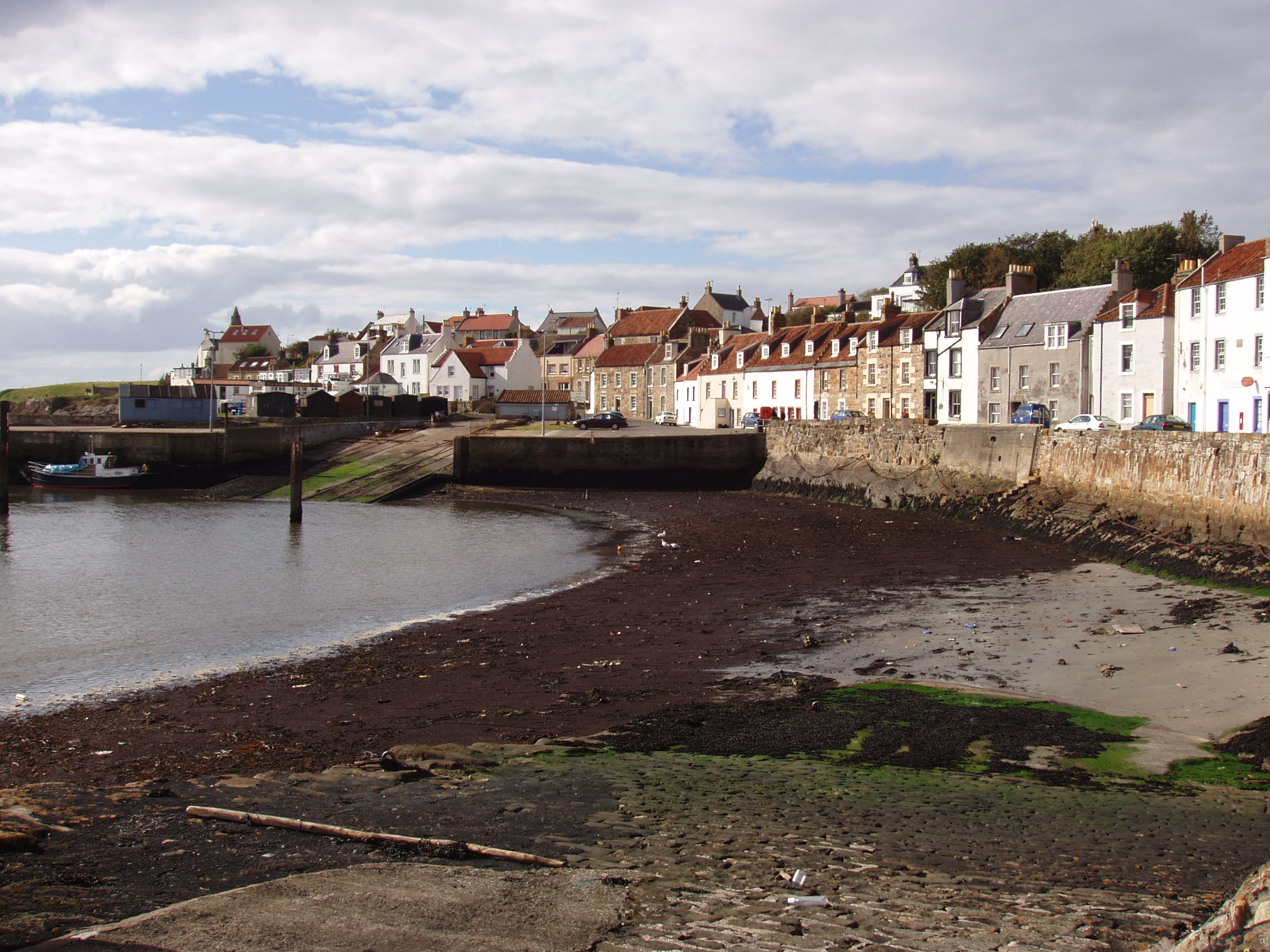 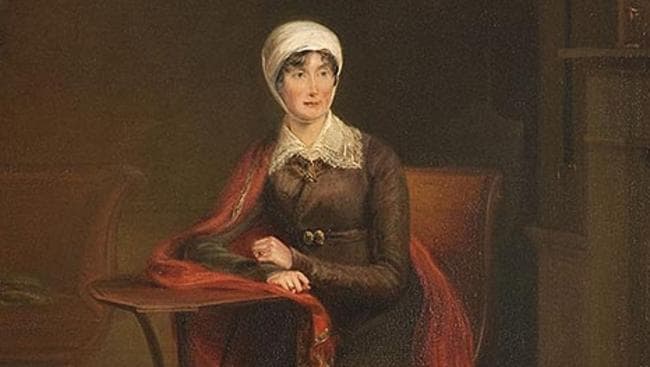 The boatie rows
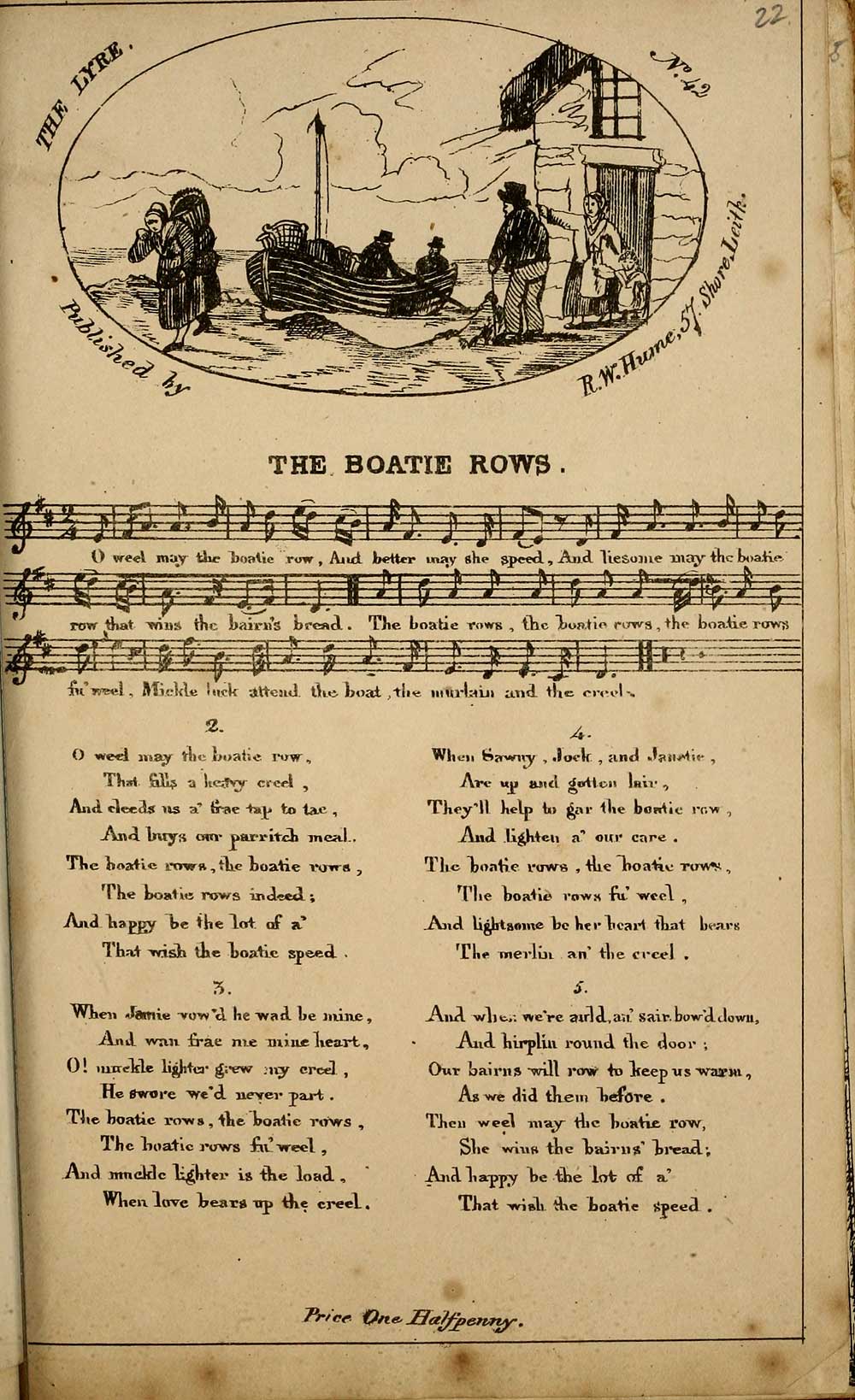 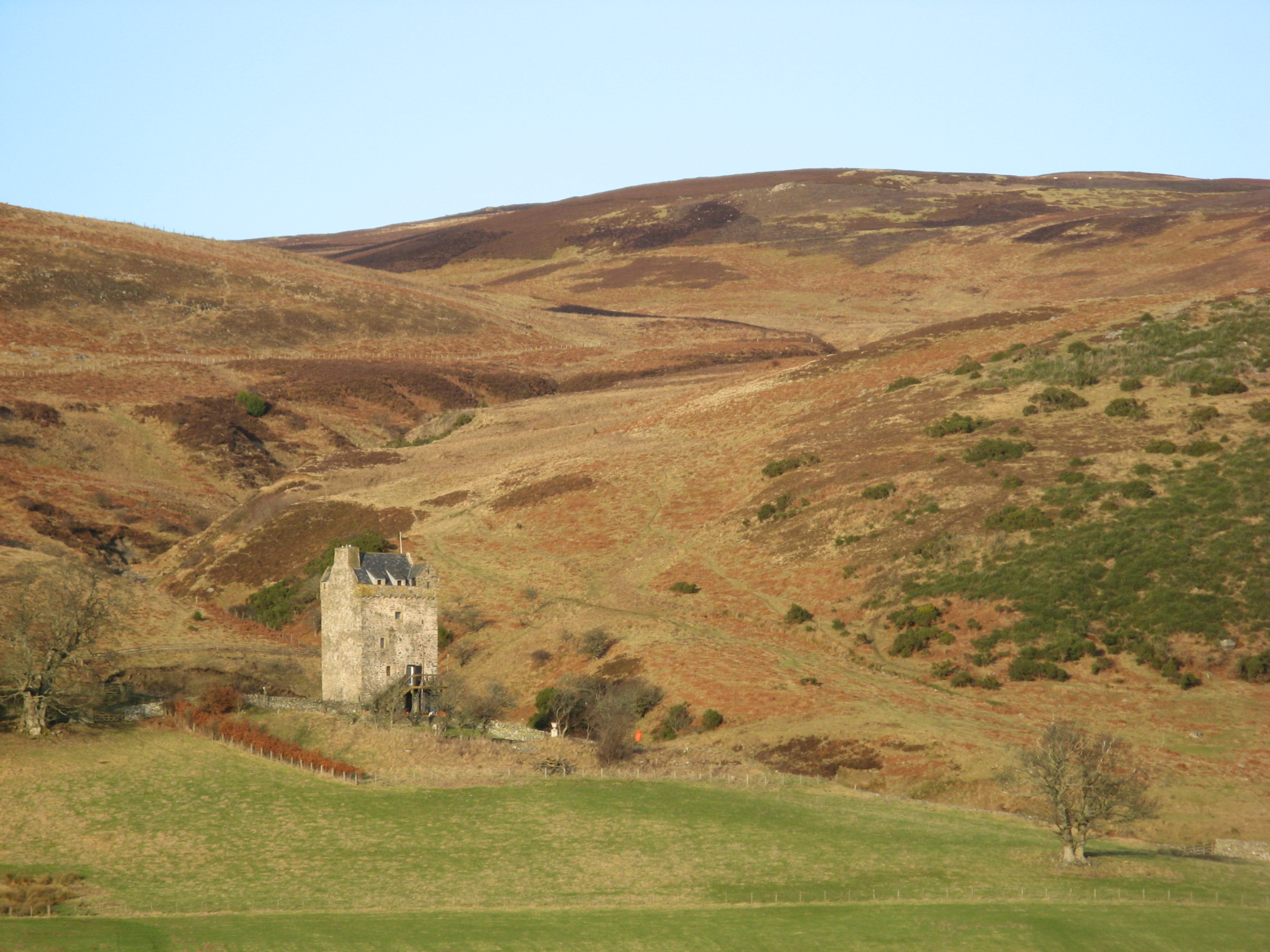 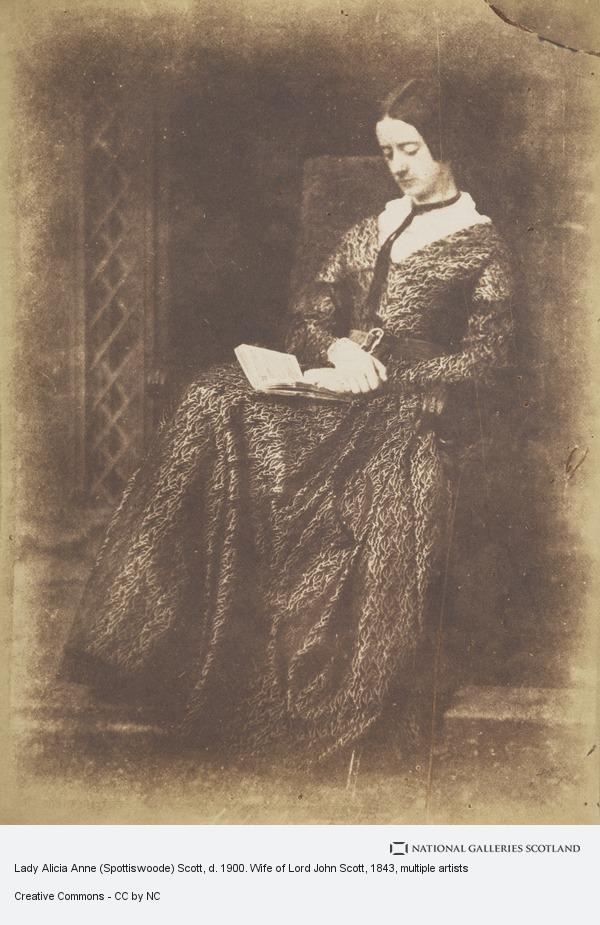 Ettrick
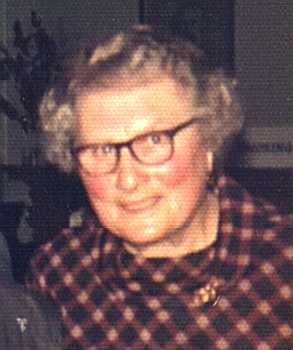 Alicia Anne Spottiswoode (Lady John Scott)
Marie Dare
Ettrick, Selkirkshire
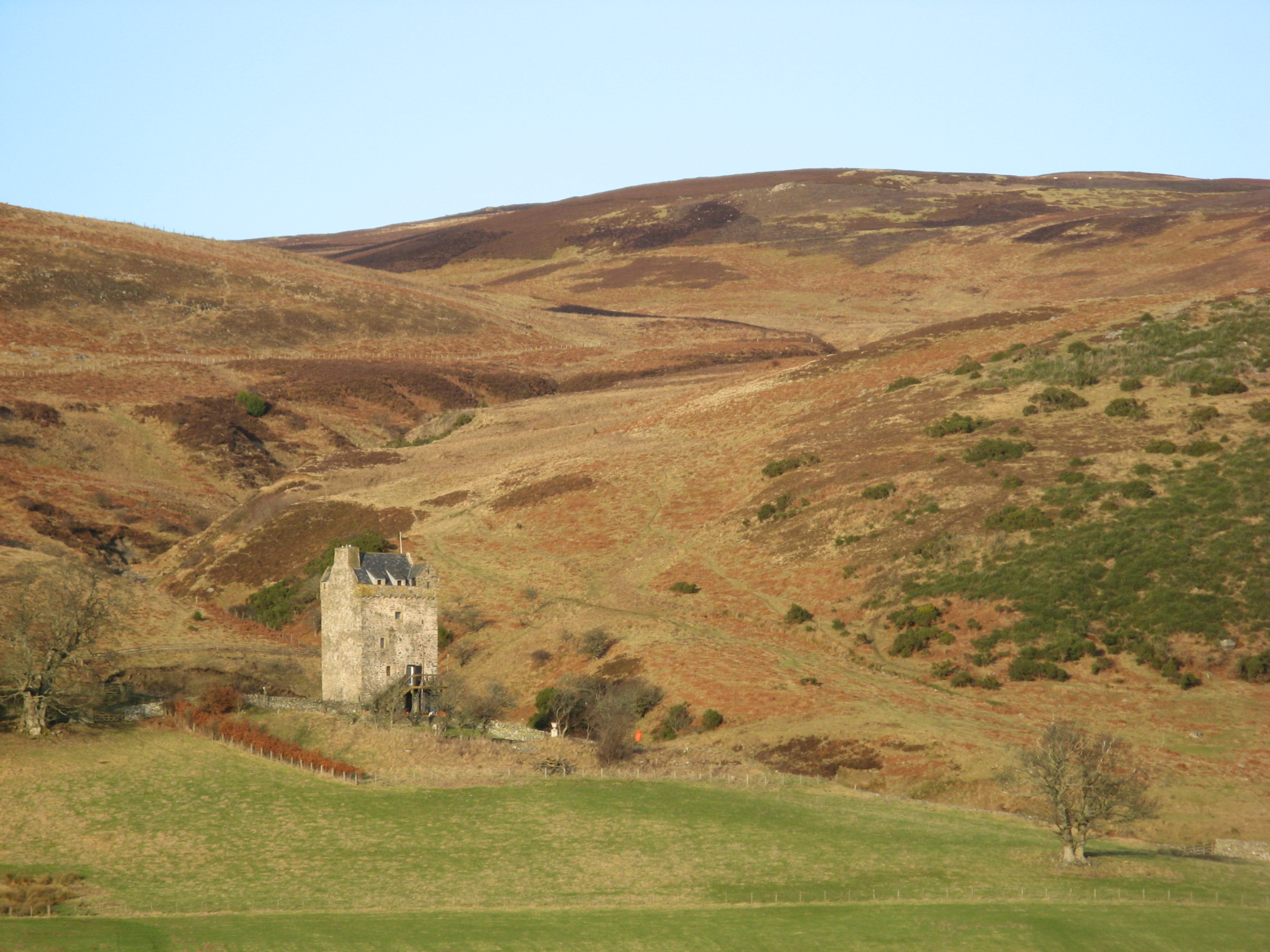 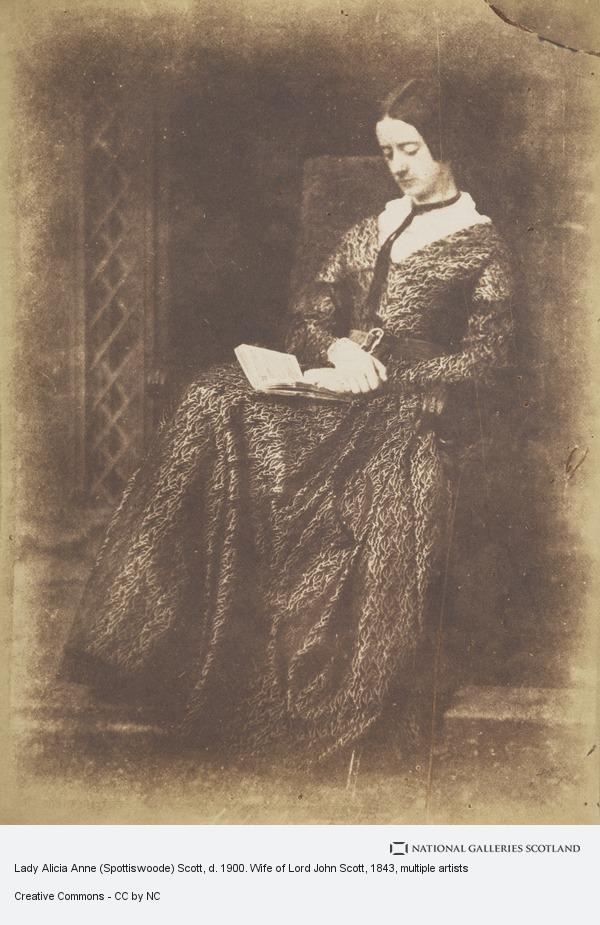 Ettrick
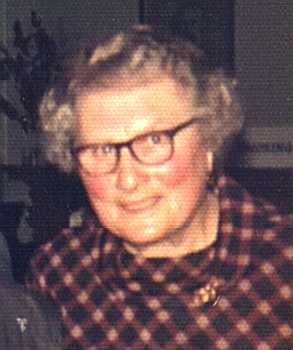 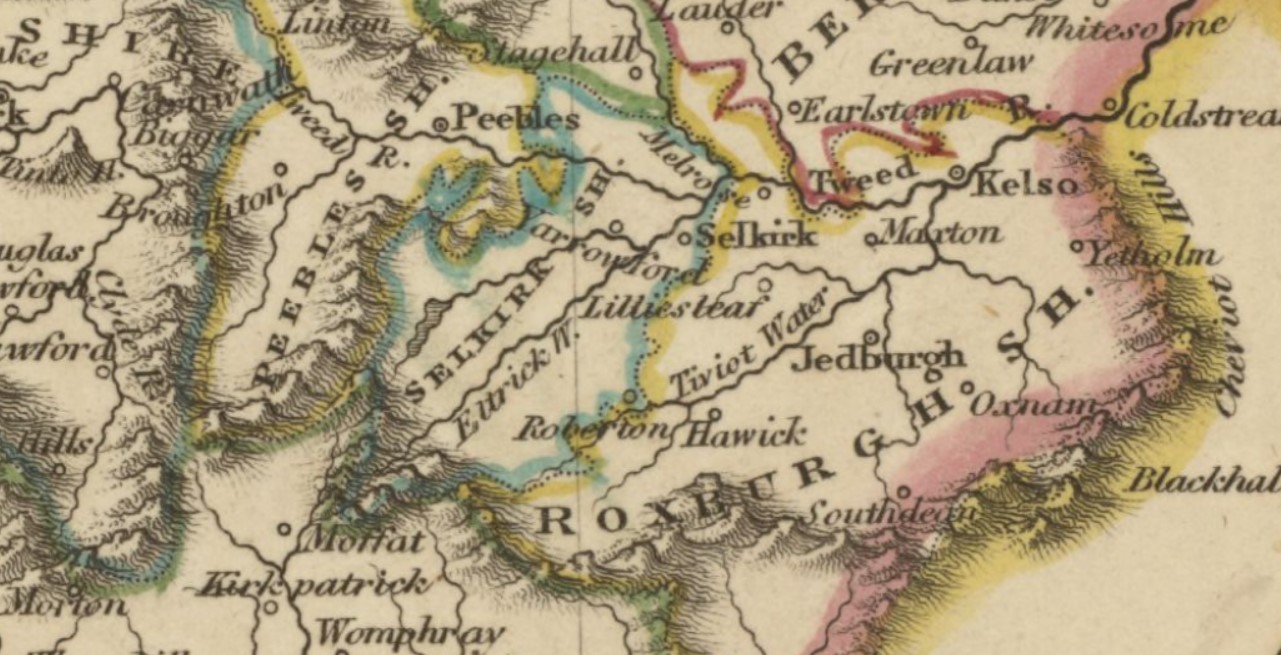 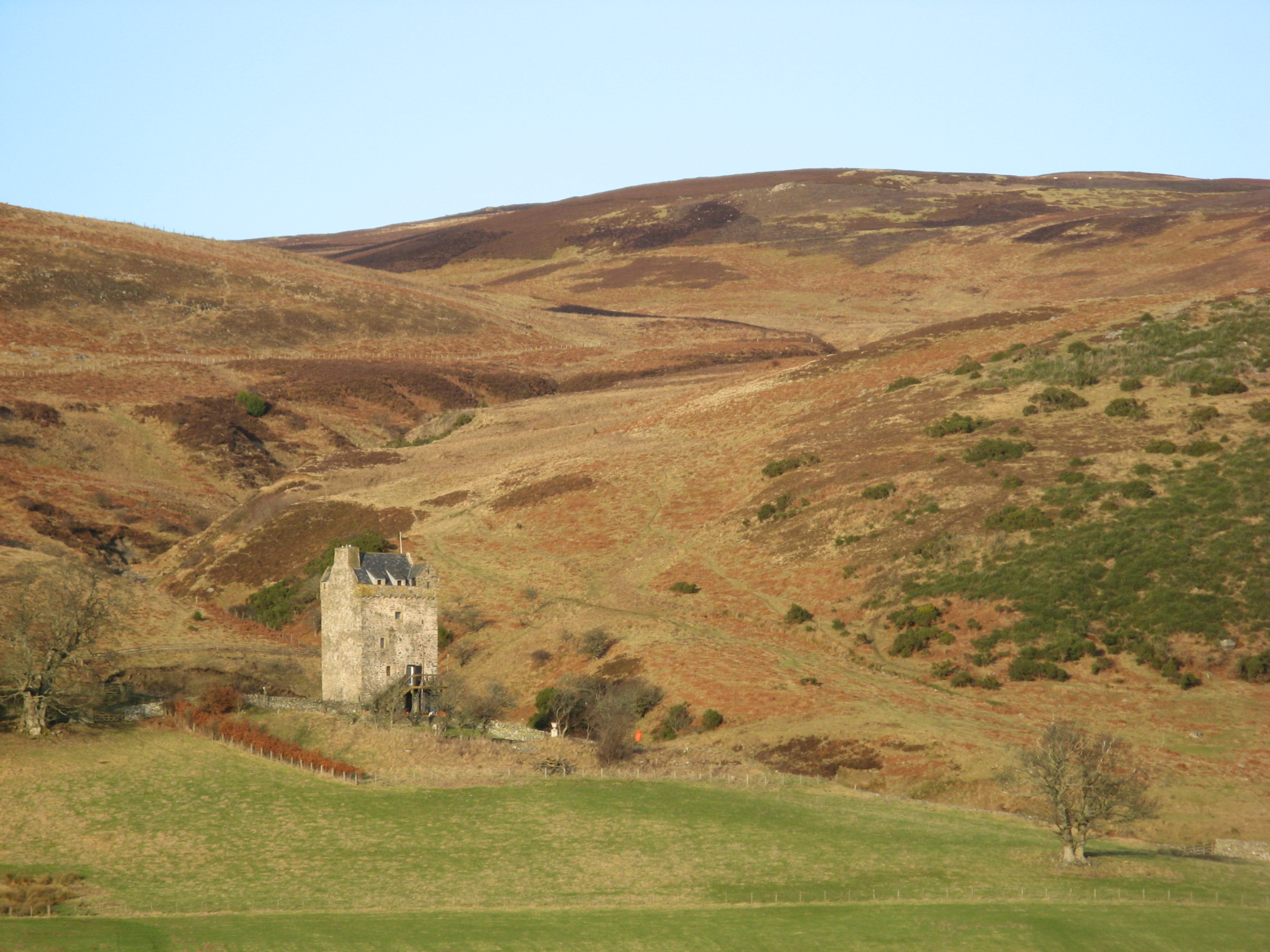 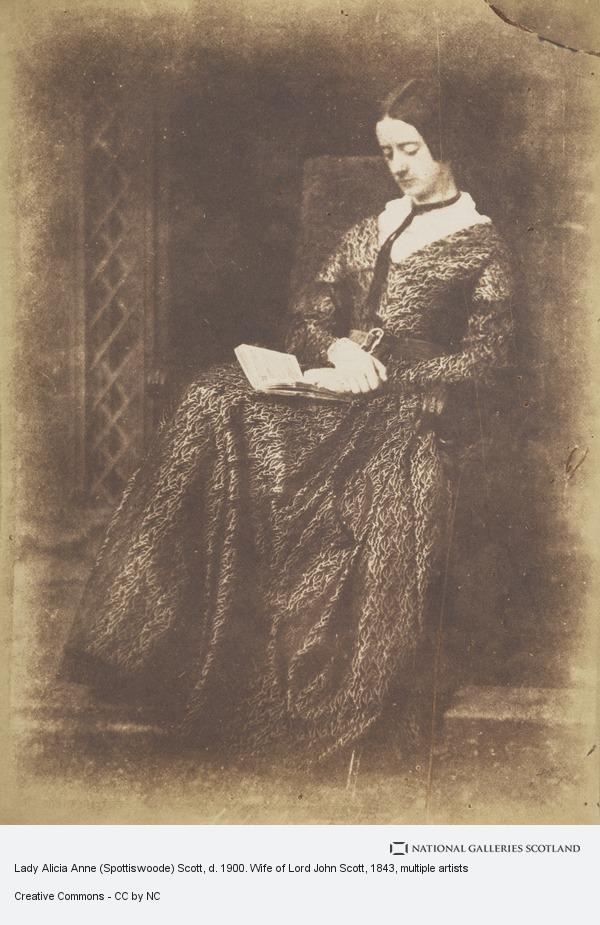 Ettrick
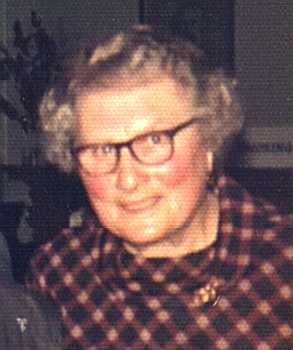 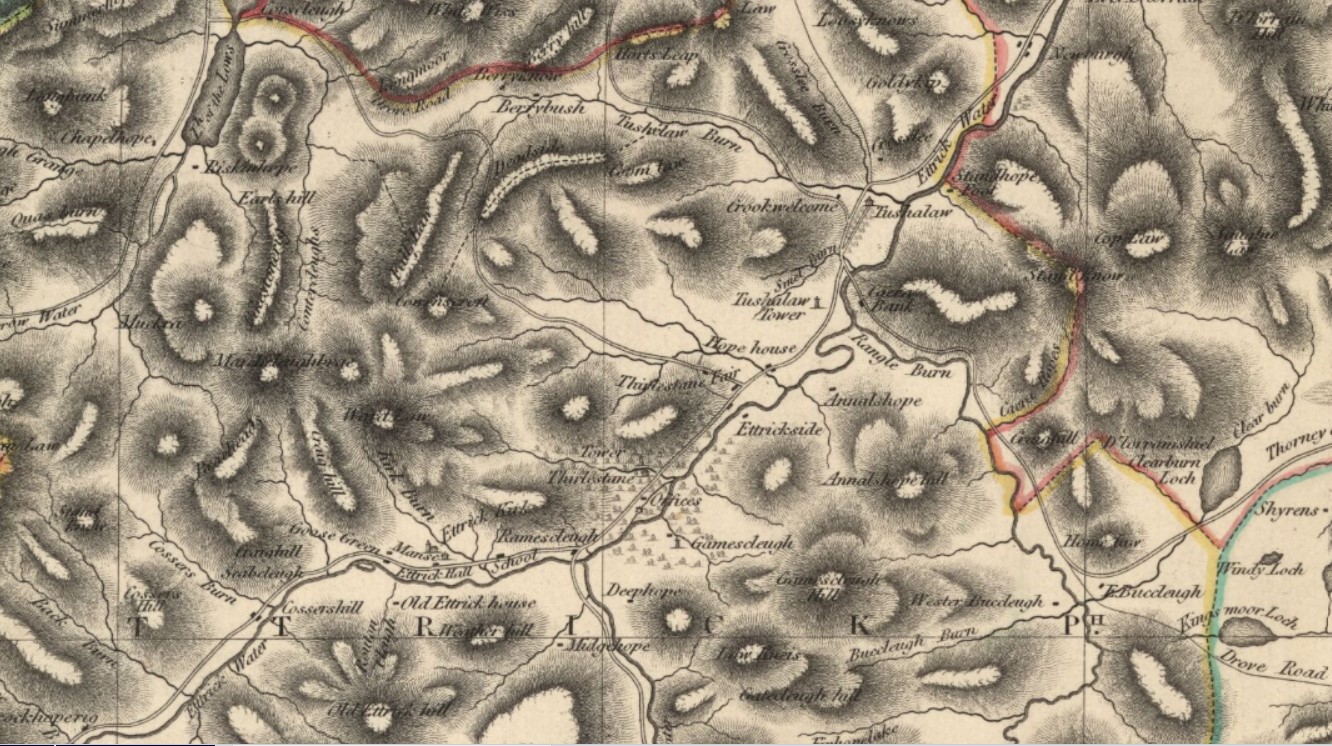 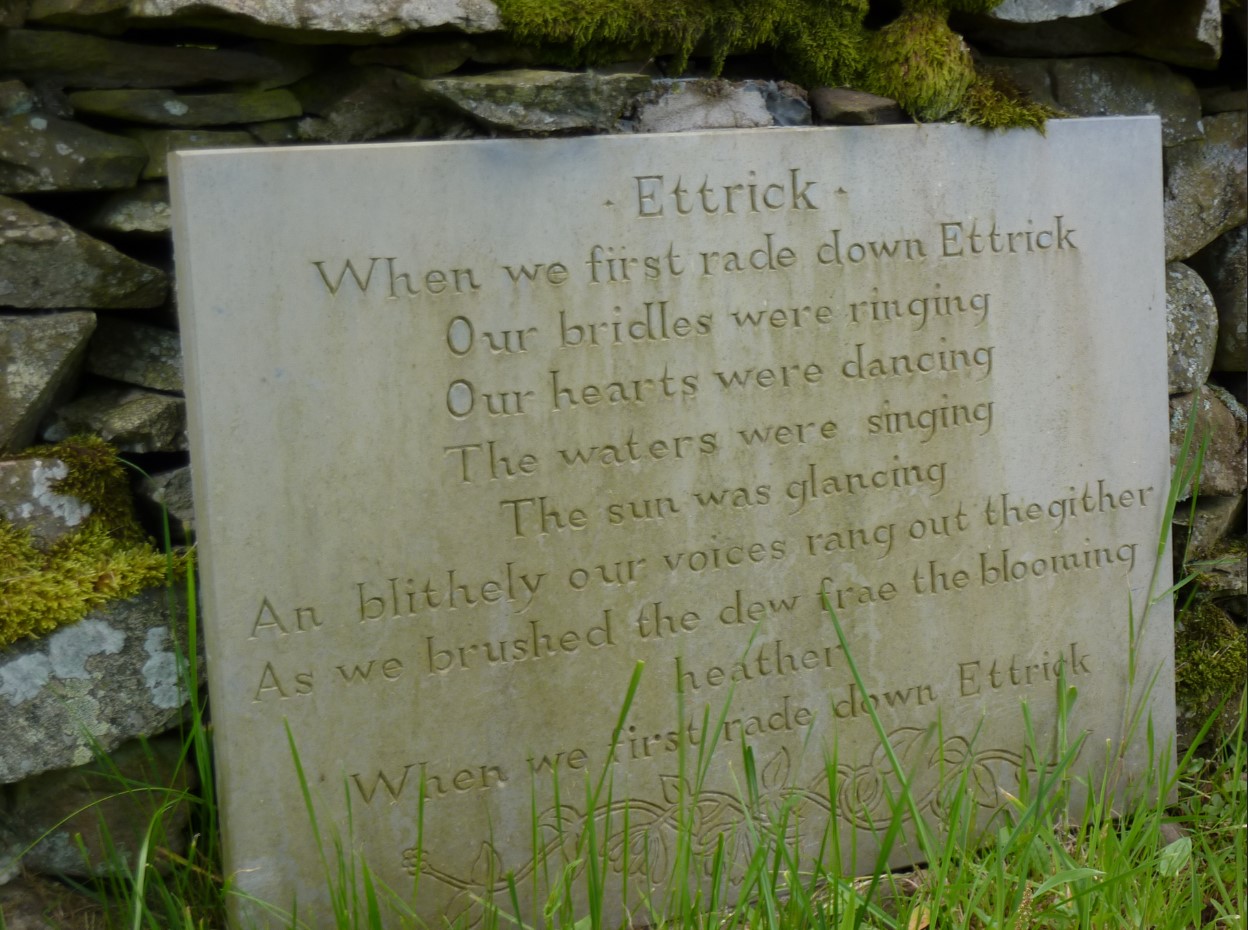 Ettrick
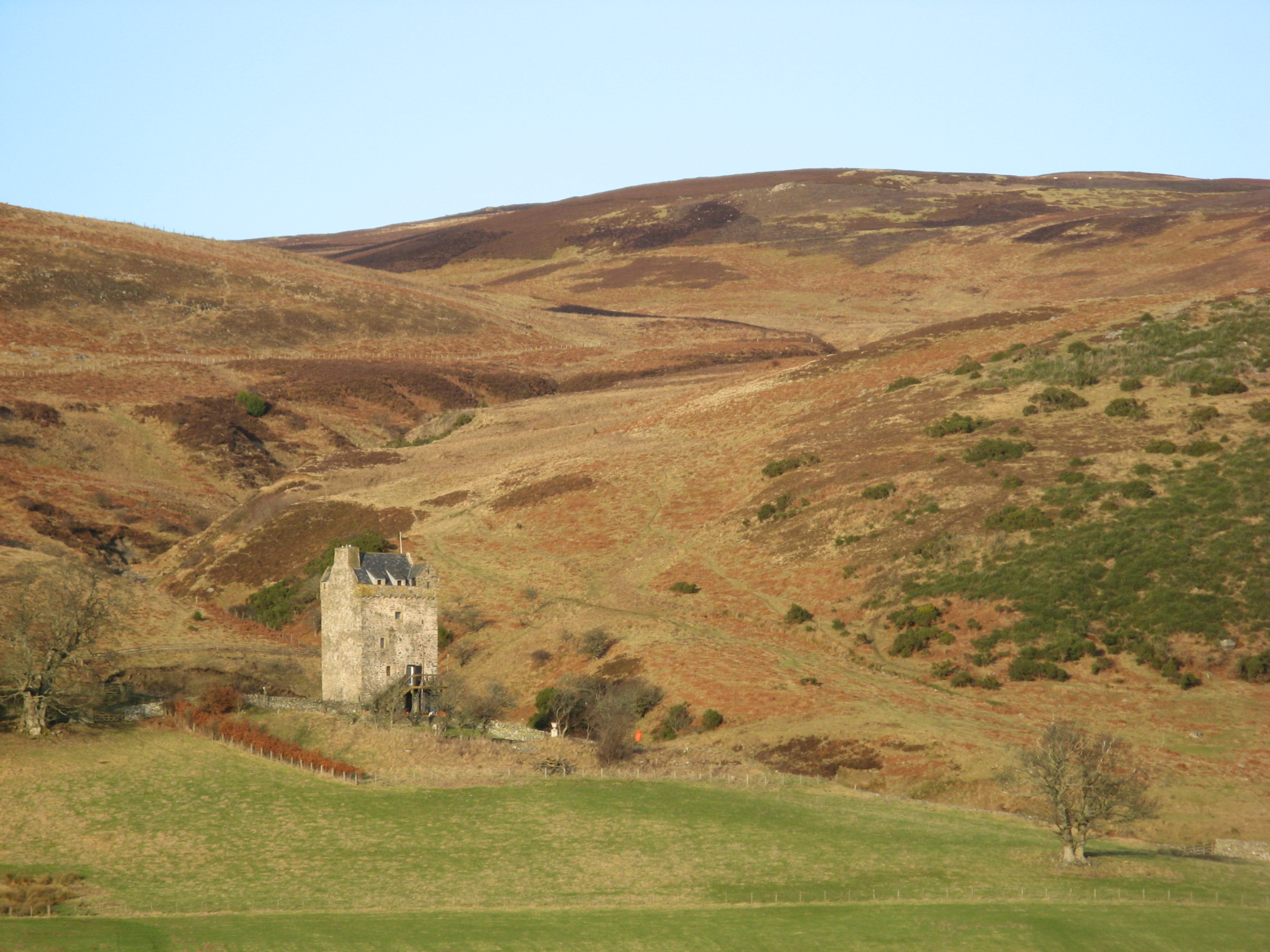 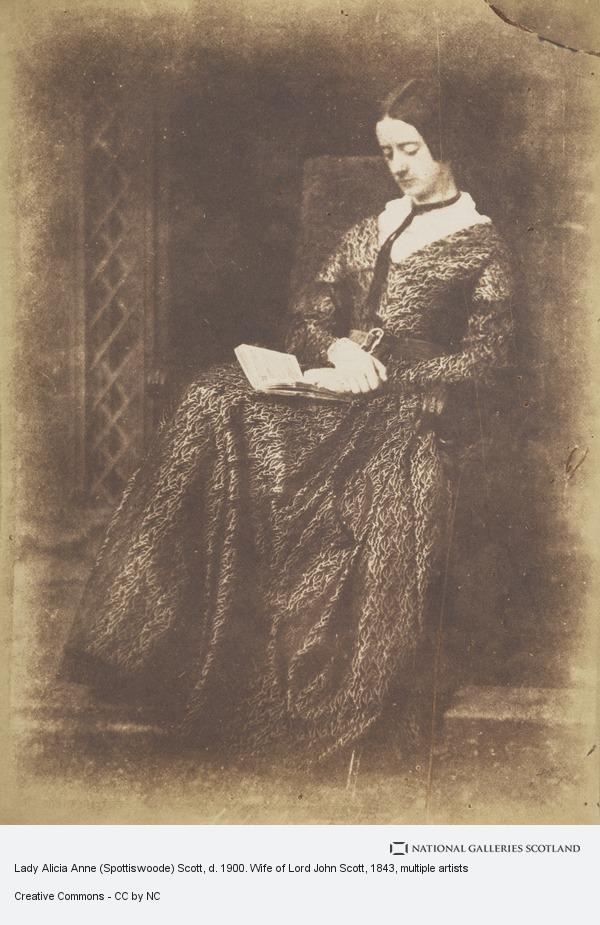 Ettrick
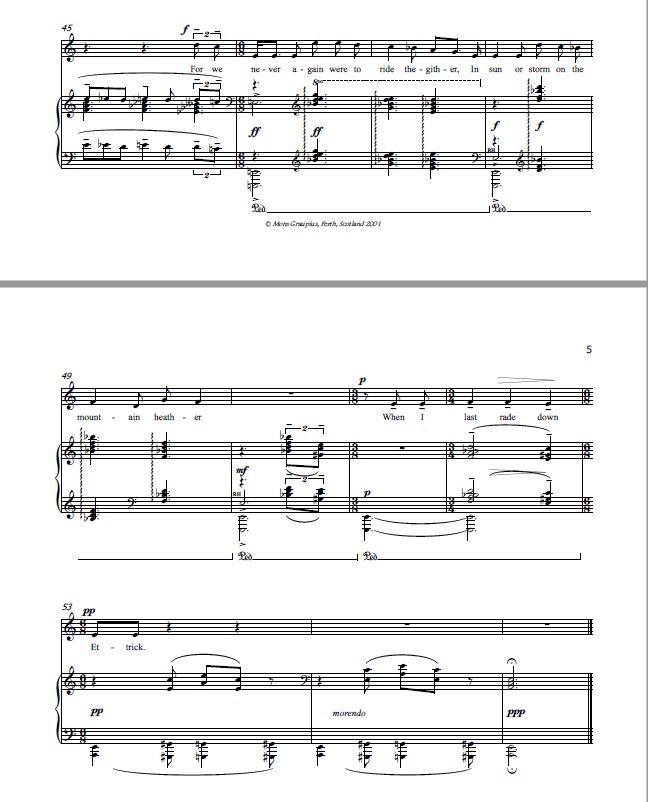 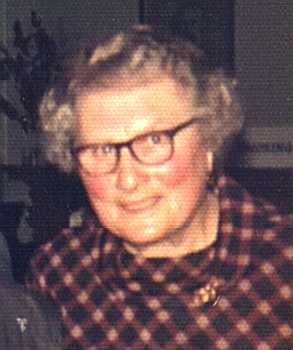 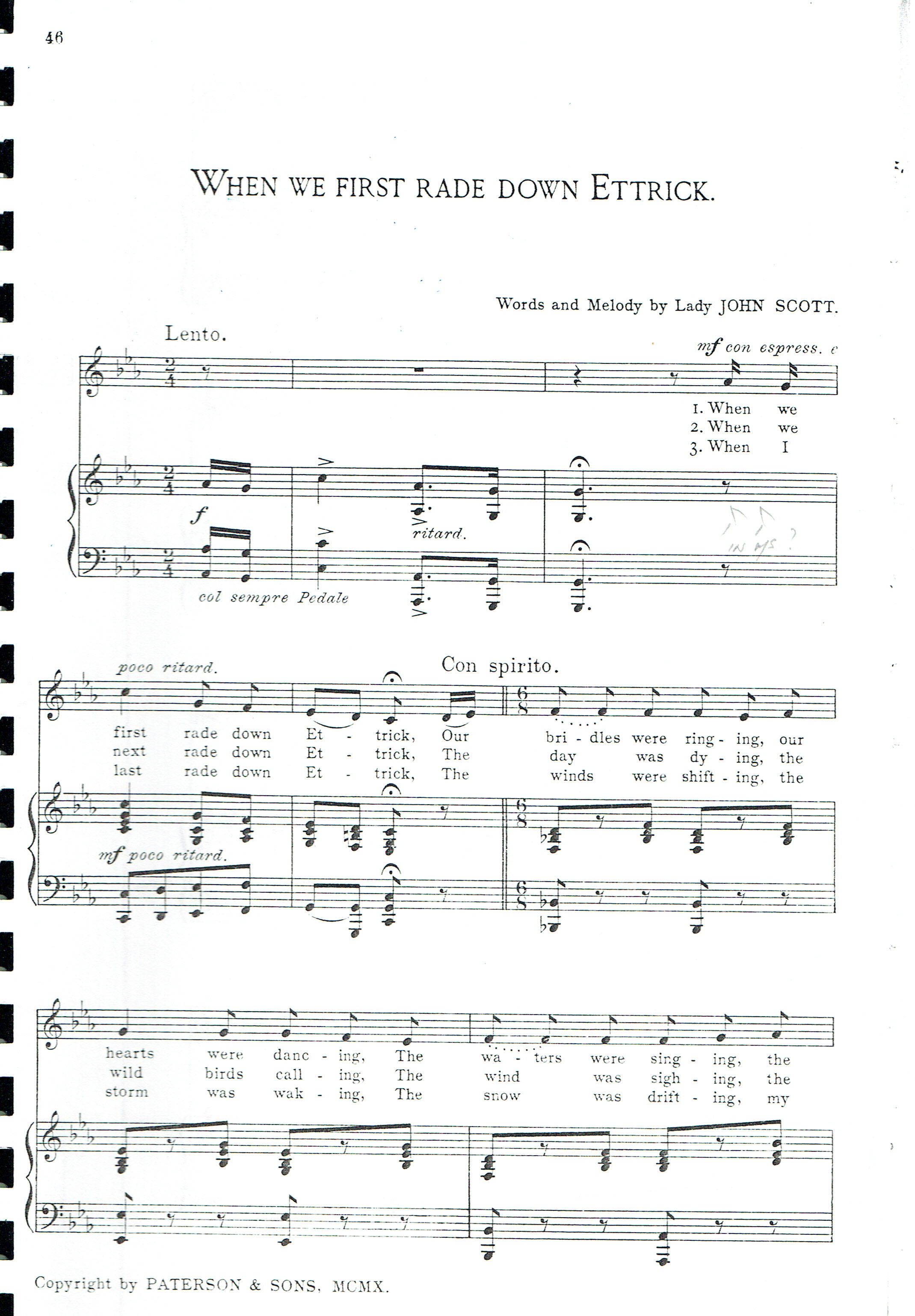 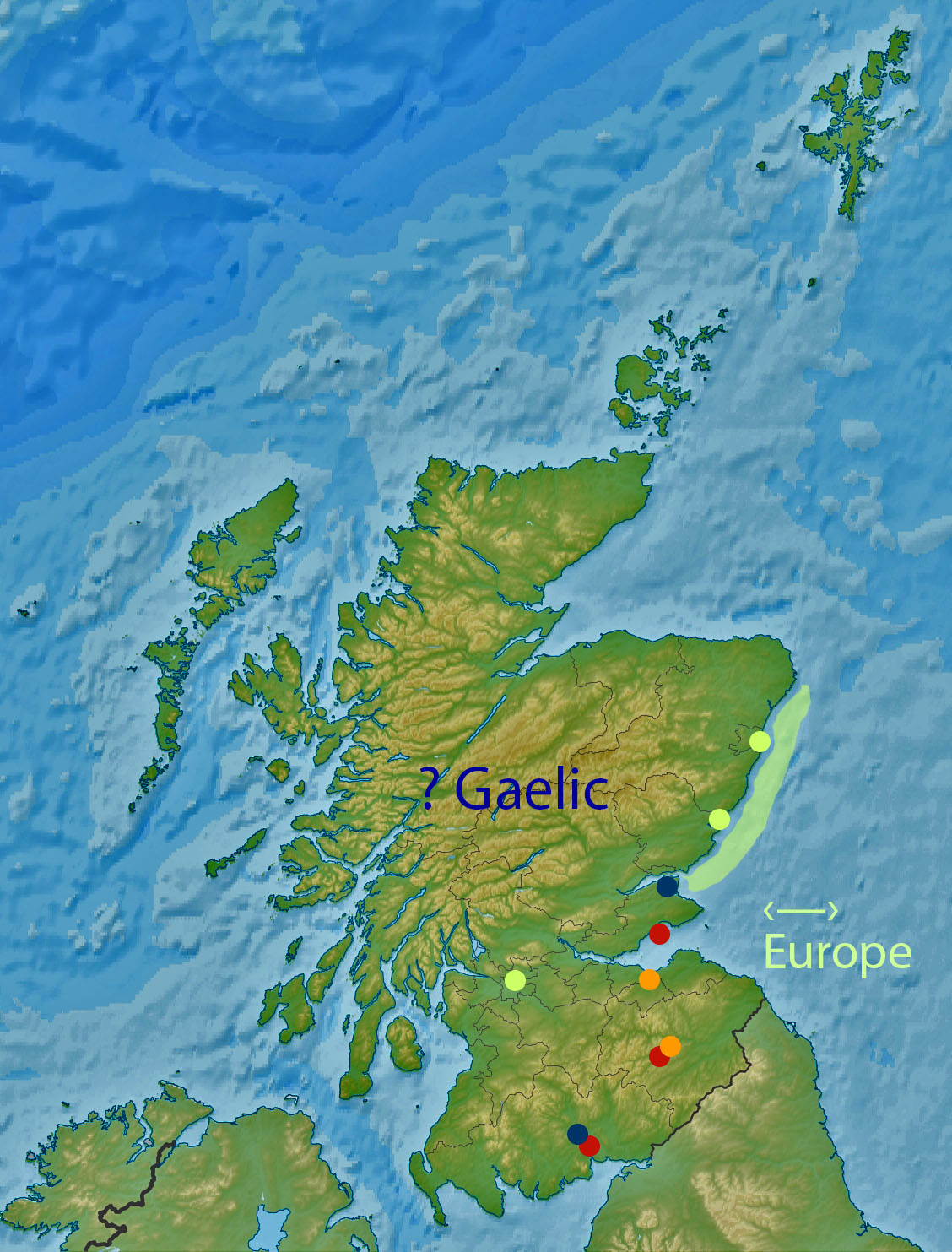 Musical time machine!
3 Scots songs

Late C18
Early C19
Mid C20
Thank You
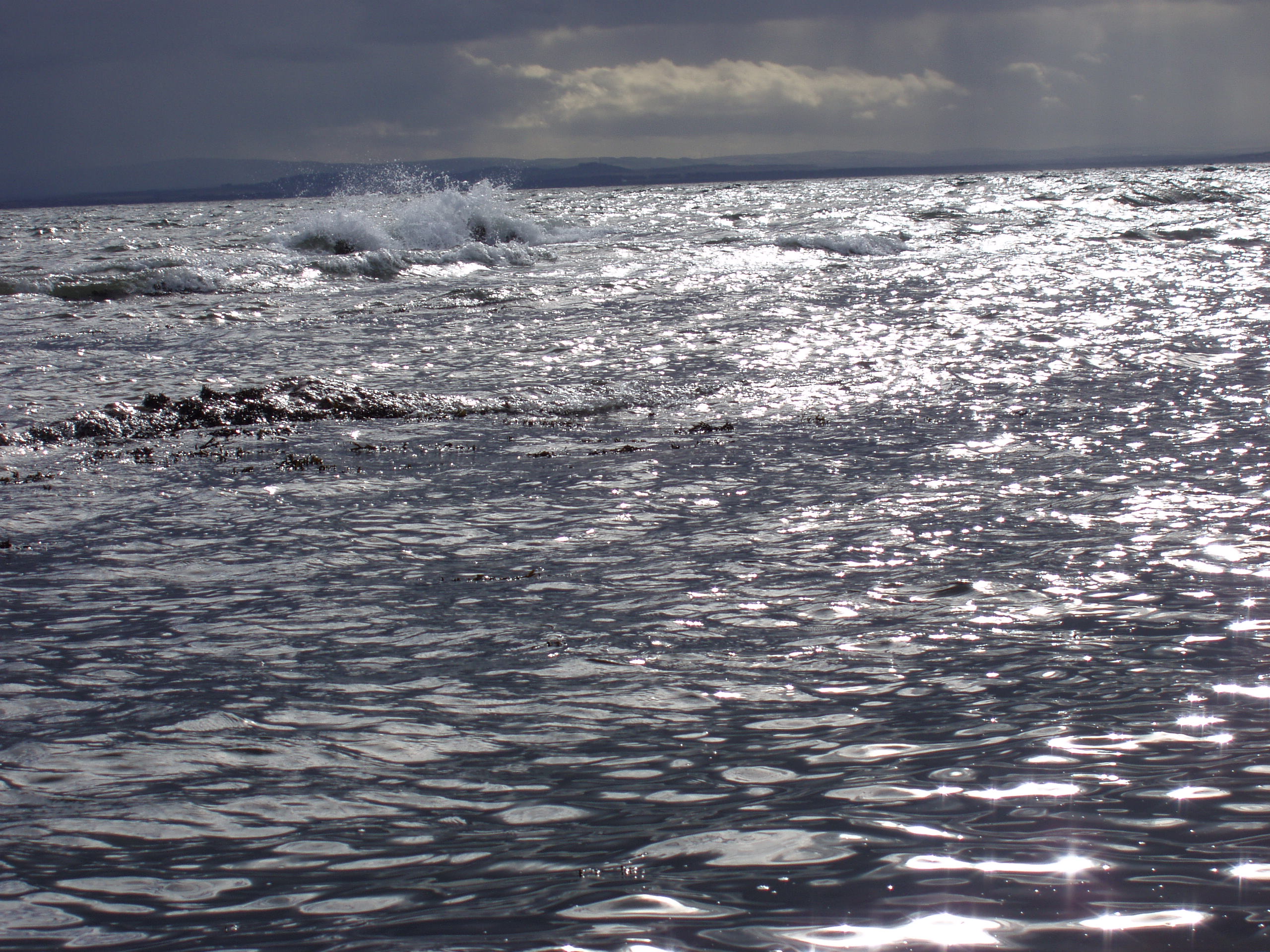